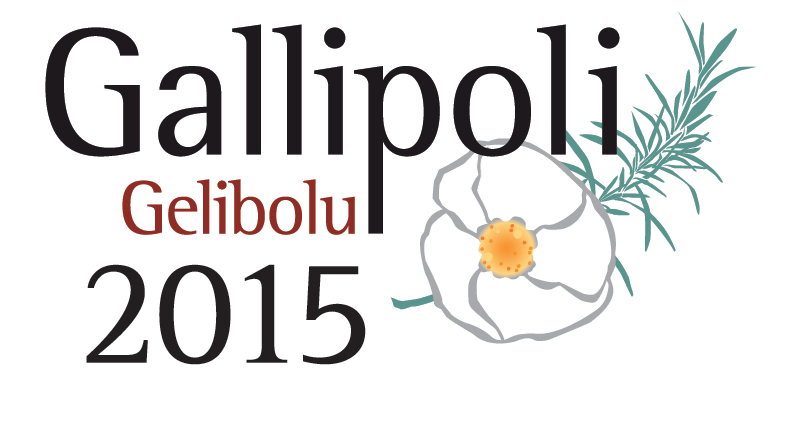 Tour Providers Briefing – March 2015ANZAC DAY – Gallipoli 2015
For the first time the Anzac Day services at Gallipoli require an attendance pass.

This has led to a change in the arrival process for visitors

Other measures will also be taken to manage the site and visitor movement process given the site will be at its absolute limit of safe capacity

NO pass, NO entry, NO exceptions!

No non-official commemorations will be permitted on the Gallipoli Peninsula on 24-25 April 2015.
VISITOR ARRIVAL PROCESS:
Akbas: Coach Registration and first attendance pass screening (9km north of Kilye Koyu)
Proceed via Kilye Koyu intersection (registered vehicles only) to Kabatepe Otopark, entering the Otopark by the northern entry of the Otopark
Passengers with valid passes will disembark at Kabatepe Otopark and proceed to Mimosa Park through a there is a second screening and security check
Coaches then travel back via Kilye Koyu, Bigali/Buyukanafarta and queue at the coach holding point north of the Anzac Commemorative Site (coach access between Kabetepe and Southern entry will not be permitted)
Visitors will depart Mimosa for ACS on foot or in official vehicles to the site.
On arrival at the site they will undergo a further screening and security check.
Entry from the north of the site is not permitted.
Jandarma roadblocks will be in position at key intersections.
Tour Provider Passes
Tour providers will be provided with one (1) limited pass per full-sized coach of visitors (one per coach or one per 2 shuttles).
This pass will enable the tour provider to enter the Anzac Commemorative Site in order to assist with the organisation and post-service departure of visitors.
Prior to the Dawn Service all tour providers will be requested to depart the central area (tents will be available) in order to make room for final visitor arrivals and ensure safe site capacity is not exceeded.
The pass will not permit access to the Lone Pine or Chunuk Bair service.  After these services tour providers will be permitted to enter these sites to assist with the departure of visitors from the commemorations.
Service Times 25 April
Dawn Service at ACS: 05:30
Australian Service at Lone Pine: 11:00
New Zealand Service at Chunuk Bair: 13:45 (TBC)
General Information
The site will be extremely crowded – to the point where there will be standing room only on the grassed areas.

Once the site reaches a point where standing room only is about to commence on the grassed area, further arriving visitors will be held at Mimosa until closer to the Dawn Service

It is very likely that there will be road closures at various times and for various areas on the peninsula between 20 and 26 April.

Successful ballot applicants are being sent regular information and updates which are available on the DVA website – you should ensure your planning and information is consistent with this information.
You should remind all visitors of the need for appropriate clothing, footwear and preparation for the climatic conditions.

Please ensure your visitors have all they need for overnight in a daypack (no suitcases or large rucksacks) and have their attendance passes and passports (or a copy of their passport) on their person before arriving at Akbas.  In previous years significant delays have occurred while visitors unpack and re-pack their gear at the visitor drop-off point.  Given the number of visitors in 2015 it will be important to keep a smooth flow of arrivals occurring and avoid these kinds of delays.  It will be essential that we can scan tickets without delay in order to manage the large number of arrivals in the time available.
CONDITIONS OF ENTRY AND PROHIBITED ITEMS
Conditions of Entry

Entry to the Anzac Commemorative Site to attend the 2015 Anzac Day Dawn Service is only permitted for individuals holding a valid ticket issued in their name via the Gallipoli 2015 ballot process, and invited official representatives.
Entry into the Australian Memorial Service at Lone Pine is only permitted for individuals holding a valid ticket issued in their name via the Australian Gallipoli 2015 ballot process, and invited official representatives.
Entry into the New Zealand Memorial Service at Chunuk Bair is only permitted for individuals holding a valid ticket issued in their name via the New Zealand Gallipoli 2015 ballot process, and invited official representatives.
Attendees must comply with the terms and conditions of the Gallipoli 2015 Ballot.
Attendees must obey the directions of Turkish authorities and official event staff at all times.
Attendees will observe and maintain the solemnity and dignity of the commemorations and behave appropriately at all times.
The Turkish, Australian and New Zealand Governments reserve the right to postpone, change or cancel the 2015 Anzac Commemorations should it be deemed appropriate to do so.
Attendees enter the services at their own risk.
Attendees will submit to security screening and searches when required by authorities.  Attendees must also, on request of authorities, display the requested proof of identity and their valid ticket for screening and verification purposes.
Any prohibited items will be confiscated and may be destroyed.
Smoking in enclosed spaces is prohibited.
Intoxicated persons will be refused entry to the commemorations.
All attendees give consent for their likeness to be used in relation to the recording and transmission of the broadcasts of the Gallipoli 2015 commemorations.
The Turkish, Australian and New Zealand Governments reserve the right to refuse entry or to remove any person from the commemorations and/or to revoke attendance passes should any of the terms and conditions of entry be breached or an attendee act in any manner inconsistent with the dignity and solemnity of the commemorations.
The following items are prohibited at the commemorative site:

Dangerous or hazardous items (knives, weapons, metal cutlery etc.)
Large flags or banners
Advertising or marketing messages 
Large backpacks or luggage 
Camping equipment (including tents, folding chairs, camping mats, cooking equipment, etc) 
Opened bottles of liquid 
Flammable liquids, weapons or sharp objects including umbrellas 
Large objects (for example chairs, musical instruments, etc) 
Hiking poles (Medical and mobility aids such as walkers, walking sticks and wheelchairs will be permitted subject to medical need) 
Professional photographic equipment (including drones, selfie-sticks, zoom lenses, audio visual or cinematographic equipment) 
Alcohol – intoxicated persons will be refused entry
WHAT VISITORS SHOULD BRING
Attendance pass and passport (or photocopy of passport) 
Wet weather and windproof jacket and pants 
Warm, thermal clothing, jacket, beanie, hat or cap, gloves, scarf 
Warm blanket – noting that visitors will not be able to lie down 
Comfortable, sturdy walking shoes 
Prescription medications (if required) 
Non-perishable food and snacks 
Drinking water (opened bottles will not be allowed into the site) 
Sunscreen 
Torch 
Compact camera 
Basic first aid kit, including sunscreen and non-prescription pain relief medication 
A small bag or day-pack for carrying the above items
Assisted Mobility
Assisted Mobility visitors who receive a pass will be in a dedicated seating area at ACS and receive transport between Anzac Commemorative Site and Lone Pine or Chunuk Bair after the Dawn Service.

Visitors who have received an assisted mobility pass should be aware they are likely to have a long wait after the Dawn Service while the road is cleared of pedestrians before the assisted mobility vehicles depart.
Assisted Mobility applications closed on 1 February.  

Due to extremely high demand for this service resulting from the changed demographics provision of assisted mobility support has been capped – applications needed to be received by 1 February in order to be assessed.

Due to high demand there is no capacity to assign assisted mobility passes on site.
TRANSITION BETWEEN ACS AND LONE PINE/CHUNUK BAIR
After the Dawn Service the site will be cleared systematically by areas for safety reasons.  Grassed areas will be cleared first, then the stands, with assisted mobility vehicle movements staged throughout the process.  The announcer will give instructions on when visitors can leave each area.

It is important that visitors not create bottle-necks (particularly around the southern entry point) but proceed to Lone Pine and Chunuk Bair in an orderly fashion.

As in previous years, apart from visitors with assisted mobility passes, all visitors will walk from ACS south to Artillery Road, climb Artillery Road and then enter Lone Pine (Australian visitors) or bypass Lone Pine and continue up second Ridge Road to Chunuk Bair (New Zealand visitors).
As well as assisted mobility movements a small capacity for additional uplift of visitors by vehicle will be in place at Artillery Road south of the Anzac Commemorative Site.  This will be prioritised for visitors most at need and visitors are encouraged to walk to Lone Pine and Chunuk Bair if able to do so.  Visitors who utilise this service should note that these vehicles will not depart until after all Assisted Mobility vehicles have passed and there is a risk they may not arrive at Lone Pine or Chunuk Bair before the start of these services due to the limited window to conduct movements due to road closures.
Departure after the Lone Pine/Chunuk Bair Service
After the Lone Pine Service visitors will be asked to remain in the Lone Pine site until after the Chunuk Bair Service when coaches will be released to pick up visitors.  As in 2013 and 2014 visitors will be called to coach points on the arrival of their bus at the coach point.  This is the safest and most efficient method of managing the departure of visitors.

Coaches/buses WILL NOT BE able to access Second Ridge Road prior to this time as it will severely disrupt the orderly management of the loading process.

Visitors WILL NOT be allowed to leave the commemorative sites to move up or down Second Ridge Road to meet their coach: this is particularly dangerous due to the amount of traffic and the changed demographics of the visitors.

Visitors at Lone Pine will not be able to move to Chunuk Bair to meet with their coach – coaches will bypass Lone Pine on the way and visitors can be collected from the coach queues via the normal loading process.
Visitors at Chunuk Bair will depart via the normal loading process at that location.

Visitors can also depart down Artillery Road after the Lone Pine service to meet their coach.  Again, this is not recommended due to the changed demographic profile and the risk to visitors.  Should this exit route be taken tour operators are responsible for the safety of their visitors.  Visitors will not be allowed to board their coaches at the base of Artillery Road.  At the base of Artillery Road government shuttles will take visitors to Kabatepe Otopark/Mimoza which is a safer area for coach loading.  Tour providers will need to ensure the safety of visitors using this departure method and will need to ensure that their visitors are collected from Kabatepe.

Coaches will be held north of the Anzac Commemorative Site until we are confident all visitors who have moved down Artillery Road are safely transferred to Mimoza/Kabatepe.
Recent Developments in Turkey

The Mayor of Canakkale supported by the Canakkale Governors’ Office will host an open, public event for tourists without an attendance pass to the official service on 25 April 2015; “Freedom Park, Canakkale.” Further details, check with the Mayors office.

We would encourage you to follow the Gestas website for updates on their ferry service in April.

For those operators with Australian only buses, we would be grateful to learn if you intend to load coaches from the base of Artillery Road post Lone Pine service.

We will return to provide a briefing on Wednesday 15 April 2015 for final details on the event.
For further information
www.gallipoli2015.dva.gov.au